The inverse variational problem in nonholonomic mechanics
Jana Musilová
Masaryk University Brno

Olga Rossi
University of Ostrava
La Trobe University, Melbourne
Abstract - I
The inverse variational problem is a natural part of calculus of variations. There is a question if given equations of motion arise from a Lagrangian system, or not. This is completely answered by Helmholtz conditions.

In our presentation we deal with the nonholonomic mechanics. The inverse problem of the calculus of variations for second order ODE in the context of nonholonomic constraints is investigated. Relationships between Chetaev equations, constrained Euler-Lagrange equations coming from a nonholonomic variational principle, closed 2-forms on constraint manifolds, and a corresponding generalization of Helmholtz conditions are studied.
2
Abstract – II
It appears that every unconstrained variational system remains variational under an arbitrary nonholonomic constraint. On the other hand, the appropriate constraint can be used for transforming an initially non-variational system to the constraint variational one. We present some simple examples.

The approach is based on the geometrical theory of nonholonomic mechanics on fibred manifolds, first presented and developed by Olga Rossi. 

O. Rossi, J. Musilová: On the inverse variational problem in nonholonomic mechanics. Communications in Mathematics 20 (2012), 41-62. The University of Ostrava.
3
Outline of the presentation
Setting of the problem

Fibred manifolds, variational systems, Helmholtz conditions

Nonholonomic structure, reduced equations, constraint calculus

Nonholonomic variational systems, nonholonomic Helmholtz conditions

Examples: ballistic motion, damped planar oscillator, relativistic particle
4
[Speaker Notes: - First, we formulate the problem and present the geometrical background of the theory.
- Then we define the constraint variationality and show the corresponding constraint Helmholtz conditions. 
- We finish our presentation by two simple and may be instructive examples.]
Setting of the problem
mechanical system

nonholonomic constraint

Chetaev constraint force

Chetaev equations 
                                                        
ChE with constraints: system of m +k  mixed 1st and 2nd order ODE for m components of the system trajectory c(t) and k Lagrange multipliers μi
5
[Speaker Notes: - The state of a classical mechanical system with m degrees of freedom is described by m coordinates and m velocities. 
- The motion of a nonholonomic constrained system is limited by k constraints f i = 0, with the presented rank condition.
- The derivatives define Chetaev constraint force, containing Lagrange multipliers. 
- The usual solution of the nonholonomic problem for linear constraints uses d´Alembert principle of virtual works and leads to so called Chetaev equations. These m equations together with k constraint conditions represent m+k  mixed first and second order ODE for m components of the trajectory of the system and k multipliers.
- An alternative approach is the geometrical theory of nonholonomic mechanical system based on the nonholonomic variational principle, suggested and developed by Olga Rossi. This approach leads to m – k reduced equations of motion which together with k constraints give m ODE for components of the trajectory of the mechanical system. The advantage of this approach is that it is applicable to an arbitrary constraint and it avoids the use of Lagrange multipliers.]
Fibred manifolds – general
fibred manifold and their jet prolongations


sections 


q-forms
6
[Speaker Notes: - The geometrical theory is developed on fibred manifolds and their jet prolongations. We use the standard notation. For mechanics the dimension of the base is 1. 
We define sections and holonomic sections also by a standard way. A section is defined as a smooth mapping γ of an open subset U of X into Y, such that the composition  is the identity on U. 
A section of the projection πr is holonomic, if it is the prolongation of a section of the projection π.
On Y and its prolongations we consider differential q-forms adapted to the fibred structure. We define horizontal forms and contact forms of various degrees of contacness. 
There exists a unique canonical decomposition of a form η into components of various degrees of contacness.]
Fibred manifolds – mechanics
fibred manifold and their jet prolongations


sections 


q-forms
7
[Speaker Notes: For mechanics the base X is one-dimensional. 
Only non-trivial horizontal forms are 1-forms. 
The canonical decomposition of a q-form contains only the (q – 1)-contact and q-contact components.]
Fibred manifolds – first order mechanics
used prolongations of (Y , π , X)  


fibred                                                            coordinates 


contact                                                             bases of                                                                 1-forms
8
[Speaker Notes: - First order mechanics is defined on the first prolongation of Y . This prolongation is the evolution space of a mechanical system. The equations of motion are given on  second prolongation.
- For calculations in coordinates we introduce coordinate systems adapted to the fibred structure, again by a the standard way.
-To express differential forms we introduce the bases of 1-forms on prolongations of Y, adapted to the contact structure. We use contact 1-forms defined as follows.]
Variational (Lagrangian) system - 1st order
variational                                                            integral 


variational derivative





1st variational                                                        formula
9
[Speaker Notes: - Now we define the variational integral. In the definition Ω denotes a compact subset of X, ΓΩ(π) is a the set of all sections of π defined on Ω. 
- Let (ξ , ξ0 ) be a π-projectable vector field on Y . The deformation or variation of the section γ induced by this vector field is the one-parameter family of sections                      γu  = Φuγ Φu0-1  given by local one-parameter group of ξ.  
- Then we can define the variational derivative of the variational functional. 
- The integral first variational formula holds. 
The Lepage equivalent θλ of the Lagrangian is defined by two conditions: its horizontal component is the Lagrangian, and the 1-contact component of its exterior derivative is the Euler-Lagrange form.
The decomposition in the variational formula has the following meaning: The first term on the right-hand-side (red written) gives the equations of motion. It does not contain derivatives of components of the vector field ξ. The second term is the boundary one. It is important for conservation laws.]
Variational system – motion equations
Extremals                                                                 stationary sections of the variational integral



Euler-Lagrange form


Euler-Lagrange equations
10
[Speaker Notes: The section γ is a stationary point of the variational functional S if the corresponding variational derivative is zero for every deformation, i.e. for every π-projectable vector field ξ. (Or equivalently – for every vertical vector field ξ.)
We have the following geometrical expression for equations of motion:  for every π-projectable vector field ξ. 
We define the well-known Euler-Lagrange form .
And here is its well-known chart expression.]
Dynamical system – inverse problem
dynamical                                                                 form

associated mechanical system   




equations                                                               of motion 


main theorem of the inverse problem                                                                                               The dynamical system [α] is variational iff it contains a closed representative. Then it is unique.
11
[Speaker Notes: Now, let us formulate the well-known (unconstrained) inverse problem:  
- We have equations of motion of a mechanical system. The question is, if these equations are variational, i.e. if they arise from a Lagrangian.
- These equations define the so called dynamical form on the second prolongation of Y. This is the π(2,0)-horizontal form affine in second derivatives. 
- There exists a 2-form α on J 1Y such that its one-contact component is equal to the given dynamical form. Any two forms of the type α differing by a 2-contact 2-form F correspond to the same dynamical form. Thus, they can be considered as equivalent. The corresponding equivalence class [α] is called the dynamical system. 

The main theorem concerning the unconstrained inverse problem reads: 
- A dynamical form E is variational, if and only if the associated dynamical system [α] contains a closed representative. Such a representative is unique. 
- The conditions for zero coefficients of the exterior derivative of α are called the Helmholtz conditions of variationality on coefficients Aσ  and Bσν .]
Helmholtz conditions
Helmholtz conditions of variationality







Lagrangian (e.g. Vainberg-Tonti)
12
[Speaker Notes: - The Helmholtz conditions are as follows. 
- The corresponding Lagrangians differ by a trivial Lagrangian. 
- One of possible Lagrangians is the Vainberg-Tonti Lagrangian constructed directly from coefficients of the dynamical form.]
Nonholonomic structure - notations
constraint                                                     submanifold




canonical                                                  embedding 


canonical                                                distribution
13
[Speaker Notes: Let us now formulate the nonholonomic constraint problem. 
- The constraint is given by k equations f i =0, with the formerly mentioned rank condition. Thus the constraint can be written in the explicit form. 
- These explicit equations define the constraint manifold Q which is a submanifold of     J 1Y . It has the meaning of the evolution space of a nonholonomic mechanical system.  
- On the constraint submanifold there is the canonical distribution C. It is annihilated by 1-forms φ i . In every point z of Q these annihilators define the vector subspace of the tangent space of Q at this point. Its dimension is 2m – 2k +1. So, the canonical distribution is a subbundle of the tangent bundle of Q and its codimension is k. 
Let us now explain the usual physical approach to equations of motion:
- Let [α] be a mechanical system and Φ the dynamical type form corresponding to formerly mentioned Chetaev forces. Then [αΦ] =[α – Φ] is the class of equivalent forms modulo 2-contact 2-forms – it is the analogue of the factorization made for unconstrained systems. This class is called deformed mechanical system. 
- The corresponding equations of motion are the Chetaev equations mentioned in the introduction. Together with constraint equations, they give the mixed system of m + k equations for m components of the trajectory and k Lagrange multipliers.
The geometrical approach is as follows:
- The constraint submanifold and the canonical distribution define the constraint structure (Q, C) that is appropriate for very natural geometrical approach. This approach is also very effective for the practical use. It was suggested by Olga Rossi in 1997. The key idea is that as the evolution space of a mechanical system is a priori considered the constraint manifold Q instead of J 1Y.
- The constrained mechanical system [αQ] related to [α] is defined as the equivalence class obtained by factorization again with respect to 2-contact 2-forms and moreover with respect to the constraint ideal (forms generated by C0).  This “additional” factorization is, briefly speaking, due to the already mentioned fact that the evolution space of the constrained mechanical system is the constraint manifold Q, and thus the admissible variations are given by vector fields belonging to the canonical distribution C . These vector fields are annihilated by forms generating the constraint ideal. - This means that forms belonging to the constraint ideal will not contribute to the dynamics of the studied mechanical system.
- The geometrical approach leads to reduced equations – the system of k 1st order ODE (constraint) and m – k second order ODE (reduced equations of motion) for m components of the trajectory of the system. 
- Comparing the geometrical approach with the physical one we can say that the canonical distribution represents a generalization of the D’Alembert principle for arbitrary constraints. Generators of the canonical distribution correspond to virtual displacements appearing in D’Alembert principle.]
Constraint calculus - I
constraint derivative





constraint derivative operators
14
[Speaker Notes: Here we present some relations useful for calculus on Q, especially constraint derivative operators.]
Constraint calculus – II
Euler-Lagrange constraint operators



Chetaev vector fields
15
[Speaker Notes: Using the relations for constraint derivative operators we define constraint Euler-Lagrange operators. Note that constraint derivative operators can be formally considered as vector fields generating the canonical distribution. The vector fields belonging to the canonical distribution are called Chetaev vector fields.]
Nonholonomic dynamics
constraint                                                           dynamical 
   form  


coefficients (Einstein summation)
16
[Speaker Notes: Let us formulate the constraint dynamics. Let E be a dynamical form on J 2Y and let Q be a constraint submanifold of J1Y. We define the corresponding constraint dynamical form as E c = ι*E|C  (i.e. the dynamical form E pulled back to the constraint and restricted to the canonical distribution C. The coefficients of the constraint dynamical form depend on coefficients of E and on the constraint as follows:]
Geometry versus physics
geometry: constrained                                                                 mechanical system (defined on Q)





reduced                                                                     equations



physics: deformed mechanical system



deformed                                                                  equations
17
[Speaker Notes: We compare the geometrical and the physical approach to the dynamics of nonholonomic systems:

The geometrical approach is the following: 
The constraint submanifold and the canonical distribution define the constraint structure (Q, C) that is appropriate for very natural geometrical approach. This approach is also very effective for the practical use. It was suggested by Olga Rossi in 1997. The key idea is that as the evolution space of a mechanical system is a priori considered the constraint manifold Q instead of J 1Y.
The constrained mechanical system [αQ] related to [α] is defined as the equivalence class obtained by factorization again with respect to 2-contact 2-forms and moreover with respect to the constraint ideal (forms generated by C0).  This “additional” factorization is, briefly speaking, due to the already mentioned fact that the evolution space of the constrained mechanical system is the constraint manifold Q, and thus the admissible variations are given by vector fields belonging to the canonical distribution C . These vector fields are annihilated by forms generating the constraint ideal. This means that forms belonging to the constraint ideal will not contribute to the dynamics of the studied mechanical system.
The geometrical approach leads to reduced equations – the system of k 1st order ODE (constraint) and m – k second order ODE (reduced equations of motion) for m components of the trajectory of the system. 

Let us now explain the usual physical approach to equations of motion:
Let [α] be a mechanical system and Φ the dynamical type form corresponding to formerly mentioned Chetaev forces. 
Then [αΦ] =[α – Φ] is the class of equivalent forms modulo 2-contact 2-forms – it is the analogue of the factorization made for unconstrained systems. This class is called deformed mechanical system. 
The corresponding equations of motion are the Chetaev equations mentioned in the introduction. Together with constraint equations, they give the mixed system of m + k equations for m components of the trajectory and k Lagrange multipliers.

Comparing the geometrical approach with the physical one we can say that the canonical distribution represents a generalization of the D’Alembert principle for arbitrary, i.e. also for non-linear constraints. Generators of the canonical distribution correspond to virtual displacements appearing in D’Alembert principle.]
Nonholonomic variational principle
Lagrangian system

constrained action and first variation      
                                                                                                                                                                                                                                                   


restriction to                                                                holonomic sections

nonholonomic first variational formula



constraint                                                                extremal
18
[Speaker Notes: For an initially Lagrangian system the reduced equations are the consequence of the nonholonomic variational principle. The constraint action is in general defined for sections δ lying in Q and the first variation is defined by a standard way for deformations of these sections by Chetaev vector fields. Restricting this definition to holonomic sections we obtain the nonholonomic first variational formula. A constrained section γ (i.e. such that ) is called a constrained extremal of the Lagrangian λ, if the first variation of the constraint action restricted to holonomic sections is zero for every variation Z with fixed endpoints for every interval [a,b].]
Nonholonomic principle – main theorem
Theorem                                                                                  A constrained section γ is a constrained extremal of λ iff for every vertical Chetaev vector field Z  it holds







reduced                                                                         equations
19
[Speaker Notes: Suppose that we have an unconstrained Lagrangian system, i.e. variational one. Then the reduced equations follow from the nonholonomic variational principle and they can be expressed by constraint Euler-Lagrange operators. There occur k + 1 functions derived from the unconstrained Lagrangian with help of the canonical embedding iota. Later we shall see the meaning of these functions in the context of constrained Lagrangians.]
Reduced equations - recapitulation
path of [αQ]                                                             (trajectory) 

in coordinates

coefficients (Einstein summation)
20
[Speaker Notes: Recapitulation of reduced equations
- The geometrical expression for equations of motion of a nonholonomic system, i.e. equations for paths of [αQ] is formally analogous to that well-known for unconstrained cases. Vector fields in the definition are vertical Chetaev fields. 
- In coordinates we can express the equations of motion as follows: (bar{A}l  + bar{B}ls)◦ J 2γ  = 0.  The coefficients are given by coefficients of unconstrained equations and by the constraint. Einstein summation is used over all repeating indices.]
Nonholonomic variational systems
Definition (based on the nonholonomic principle)                         Let                                

   be a constraint dynamical form and [αQ]  the        
   corresponding mechanical system (class of 2-forms). 
   Ec is called (locally) constraint variational, if for  
   every point y ϵQ  there exists a neighborhood U(y) 
   and functions L0 and Li  on U(y) such that
21
[Speaker Notes: Now we formulate the inverse variational problem for nonholonomic mechanical systems. We use the definition of a variational constrained system resulting from the nonholonomic variational principle by a quite natural way: 
A constraint dynamical form is called locally constraint variational if for every point there exists a neighborhood  and functions  and on such that (vzorce pro A) and (vzorce pro B). The following theorem holds: A constraint dynamical form is (locally) constraint variational, if and only if the corresponding (local) system of 2-forms [αQ] contains a closed representative. Differently form the unconstrained inverse problem this closed representative is not unique. The proof of the theorem is straightforward and rather technical.]
Nonholonomic variational systems
Theorem                                                                              A constraint dynamical form is (locally) constraint variational if and only if the corresponding system [αQ] contains a closed representative. 
Proof                                                                                           is straightforward a rather technical.

Proposition                                                                          If a constrained system arises from an unconstrained variational system then it is constraint variational for an arbitrary constraint.
Proof                                                                                   is the direct consequence of the definition αQ = ι*α
22
[Speaker Notes: The following theorem holds: A constraint dynamical form is (locally) constraint variational, if and only if the corresponding (local) system of 2-forms [αQ] contains a closed representative. Differently form the unconstrained inverse problem this closed representative is not unique. The proof of the theorem is straightforward and rather technical. 
It can be immediately proved that a constraint dynamical form arising from an unconstrained Lagrangian  system is constraint variational for an arbitrary constraint Q. This follows directly from the definition αQ = ι*α.]
Constraint Helmholtz conditions - I
closed representative 




constraint Lagrangian and reduced equations
23
[Speaker Notes: - If there exists a closed representative in the class  [αQ] the functions bi , bil ,  cil ,   γij   (defined on Q ) are closely connected with the corresponding constraint Lagrangian.
- The constraint Lagrangian is given not by a unique function as for unconstrained systems, but by k + 1 functions L0,  Li  defined on the constraint manifold Q.  ρ is the local 1-form, its exterior derivative is equal to the closed representative bar{α} . 
- The reduced equations can be constructed from functions L0,  Li  and the constraint. 
- If the initial unconstrained system is Lagrangian, then functions L0,  Li  are given by its Lagrange function L and the constraint (as it was presented in previous slides).]
Constraint Helmholtz conditions - II
conditions for “free” functions bi , bil , cil , γil
24
[Speaker Notes: Here we have the constraint Helmholtz conditions. Note that their left-hand-sides are formally the same as for unconstrained cases. However, contrary to unconstrained systems, these functions do not vanish, but they are equal to some expressions constructed from functions bi , bil , cil , γil. These functions are “free” to some extent. That means: Even though there are some additional conditions for these functions, the solution of constraint Helmholtz conditions need not be unique.]
Constraint Helmholtz conditions - III
conditions for “free” functions bi , bil , cil , γil






2-contact 2-form F
25
[Speaker Notes: - Relations (5) and (6) have no analogue in the case of unconstrained inverse problem.
- Relation (7) shows that the 2-contact 2-form F is no more unique.]
Constraint Helmholtz conditions - IV
additional conditions for functions bi , bil , cil , γil
26
[Speaker Notes: Here are additional conditions resulting from the requirement of a closed representative.]
Classical mechanical systems – I
unconstrained variational system

Lagrangian

E-L equations

constraint and reduced equations



adding (non-variational) forces
27
[Speaker Notes: Now we shall present some examples. Let us discuss a classical mechanical system with m degrees of freedom. Adding non-variational forces to equations of motion we obtain a non-variational unconstrained system with the same coefficients Bσν . Coefficients Aσ   will be changed by Fσ .]
Classical mechanical systems – II
reduced equations



sufficient condition for variationality                                  m –k  equations for k (m –k ) unknown derivatives



   every solution with respect to gi (if exist any) leads to the  
   variational system with the same cil , bil , bi , γil  as for the 
   unconstrained case, and
28
[Speaker Notes: - Recall that the constrained system arising from a variational unconstrained system is variational for an arbitrary constraint, i.e. there exists some solution cil , bil , bi  and γij  of constraint Helmholtz conditions.  
- Reduced equations of the new constrained system differ from the “old” reduced equations by the blue term.  
- If the constraint can be chosen by such a way that the additional “blue” term vanish, then the new constrained system will be variational, because of the unchanged Helmholtz conditions. Thus, we can obtain a constraint Lagrangian from the initial Lagrangian L. 
- On the other hand, such a situation can occur if and only if there exist a solution g1 , … , g k  of the condition for “zero blue term”.]
Classical mechanical systems – III
another possibility                                                                           means to eliminate non-variational forces from constraint Helmholtz conditions – again conditions for the constraint





   every solution with respect to gi (if exist any) leads to the  
   variational system with the same cil , bil , bi , γil  as for the 
   unconstrained case, and
29
[Speaker Notes: Another possibility is to eliminate the non-variational forces from constraint Helmholtz conditions. This gives alternative equations for a constraint. For constraints obeying these conditions the nonholonomic system is variational with the same functions cil , bil , bi  and γij  as for the initially variational system and thus with the same functions L0  and Li.]
Example – ballistic motion - I
motion in homogeneous gravitational field
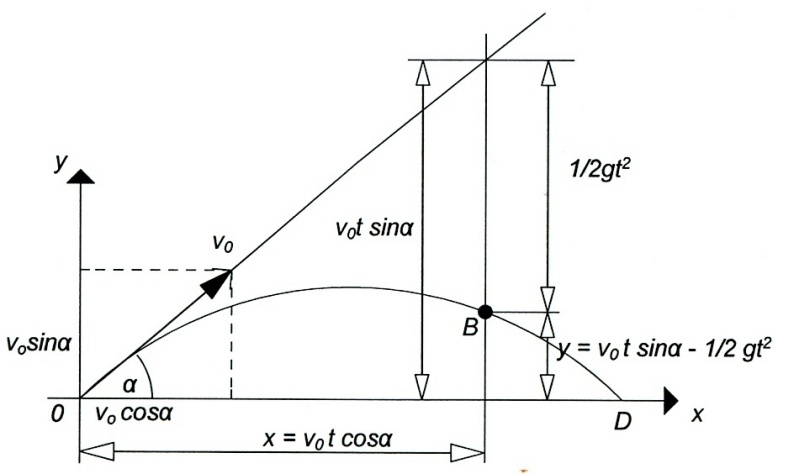 30
[Speaker Notes: In the next part of our presentation we shall present two examples of planar motion. This corresponds to m = 2, i.e.  k = 1. First of them is the motion of a particle in the homogeneous field, second one is undamped and damped planar oscilator.
In both cases we first consider an initially unconstrained Lagrangian system and then the corresponding unconstrained system which arises from the initial one by adding the frictional force, both with the same constraint. 
We show that the constraint can be chosen by such a way that the non-variational unconstrained system will be turned to constraint variational one. 

The particle of mass m moving in the homogeneous field G is the unconstrained Lagrangian planar system. So, the constrained system with an arbitrary constraint g is obviously constraint variational. The constraint Lagrangian corresponding to the constraint g is written by red color. The functions (b1 , b11 , c11 )  written by the blue color represent one of possible solutions of constraint Helmholtz conditions, especially the solution derived directly from the constraint Lagrangian λc  = L 0 dt + L i φ i . The function γ11 is obviously zero because of the antisymmetry.]
Example – ballistic motion - II
comments to previous results                                        (1), (2), (4) … automatically fulfilled by alternation, remaining conditions (3), (5), (6) and (8) give
31
[Speaker Notes: Let us now discuss the constraint Helmholtz conditions (slides 24, 25, 26):
- Helmholtz conditions (1), (2) and (4) are fulfilled automatically because of antisymmetrization. So, it remains to verify conditions (3), (5) and (6).
- For an arbitrary constraint g the condition (3) is fulfilled when expressions in brackets vanish  (written by the blue color). This corresponds to our solution presented on the previous slide. For a particularly chosen constraint there can be, of course, also additional special solutions. 
- We obtained the expected result – if the unconstrained system is variational, then the constrained one is constraint variational for an arbitrary constraint.
- The example of other solutions for functions (b1 , b11 , c11 ): When g depends on dot{x} only,  then ε1 ´(g) = 0 and the second term in the first condition is zero. Then the function c11 can be arbitrary from the point of view of this condition. If moreover the second partial derivative of g with respect to dot{x} is not zero, we have b1 = –mG. From other two conditions and from (8) we obtain b11.]
Example – ballistic motion - III
other possible solutions of constraint HC                                        special type of the constraint
32
[Speaker Notes: There can be, of course, other solutions (b1 , b11 , c11 ): of constraint Helmholtz conditions. Let for example g depend on dot{x} only, then ε1 ´(g) = 0 and the second term in the first condition is zero. Then the function c11 can be arbitrary from the point of view of this condition. If moreover the second partial derivative of g with respect to dot{x} is not zero, we have b1 = –mG. From other two conditions and from (8) we obtain b11. The most simple possibility is c11 = 0, b1 =  – mG, b11 = 0.]
Example – ballistic motion - IV
ballistic curve                                                                   motion in the homogeneous gravitational field with the additional non-variational friction force - Stokes model
33
[Speaker Notes: - The non-variational frictional force is added to equations of motion of a body in the homogeneous gravitational field. The system is not Lagrangian. 
- The reduced equation differs from that without the friction by the blue term. This term contributes to the coefficient bar{A}1.]
Example – ballistic motion - V
turning to the constraint variational system
34
[Speaker Notes: Here are two examples how to turn our mechanical system to a constraint variational one by choosing the special type of constraint. 
- First, the additional term in the reduced equation vanishes. Φ(t, x, y) is an arbitrary function.
- Another possibility is given by Helmholtz conditions themselves. Φ(t, x, y) and ψ(t, x, y) are arbitrary functions.]
Example – ballistic motion - VI
special case of the constraint



reduced equation


constraint Lagrangian derived from L by ι



„free“ functions derived from L0 and L1
35
[Speaker Notes: Here we can see a special constraint for the discussed motion, the constraint Lagrangian and the reduced equation. The complete solution of the reduced equation was presented by Swaczyna and Volný. The presented example of the constraint Lagrangian is derived from the unconstrained Lagrangian and functions (b1 , b11 , c11 ) representing a possible solution of constraint Helmholz conditions are calculated directly from the functions L0 and Li  forming the constraint Lagrangian.]
Example – ballistic motion - VII
once more the constraint



reduced equation (*) unchanged

alternative solution of constraint HC                                   due to special type of constraint
  


possible constraint Lagrangian leading to (*)


trivial (null) constraint Lagrangian                                     leads to identically zero constraint dynamical form
36
[Speaker Notes: We know that there are another solutions of constrained Helmholtz conditions – especially for the constraint depending only the variable \dot{x}, which is the case of the constraint suggested by Swaczyna and Volný. For such a case we can choose c11 = 0, b1 = –mG, b11 = 0.Then we obtain a rather complicated example of possible constraint Lagrangian. The difference of this Lagrangian and that obtained form the initial unconstrained Lagrangian system is the trivial or null Lagrangian leading to the identically zero constraint dynamical form.]
Example – ballistic motion - VIII
other special case of the constraint



reduced equation


free functions


constraint Lagrangian and reduced equation
37
[Speaker Notes: On this slide we can see that there is a possibility to choose the constraint by such a way to obtain the Lagrangian L0  equal to zero.]
Example – damped oscillator - I
undamped oscillator – planar motion
38
[Speaker Notes: Let us discuss the planar oscillator. 
- The initial unconstrained system is variational. The constraint Lagrangian is simply obtained from λ = L dt as it is obvious
Note that the constraint can be arbitrary. The here presented constraint Lagrangian is derived from the unconstrained one and depends, of course, on the constraint. 
The here presented solution (b1 , b11 , c11 ) is obtained from this constraint Lagrangian.]
Example – damped oscillator - II
comments to previous results                                        (1), (2), (4) … automatically fulfilled by alternation, remaining conditions (3), (5), (6) and (8) give
39
[Speaker Notes: Possible solution of Helmholtz conditions are given by zero blue brackets.]
Example – damped oscillator - III
damping frictional force added                                                                   motion of the oscillator with considering the additional non-variational friction force - Stokes model
40
[Speaker Notes: The Stokes frictional force is added. The considerations concerning the variationality of the constrained system are analogous to that made for the previous example (i.e. for ballistic motion).]
Example – damped oscillator - IV
turning to the constraint variational system        we can consider the same functions as for ballistic motion
41
[Speaker Notes: Here are two possibilities to turn the system to the variational one.  They are analogous as for the ballistic motion.]
Example – damped oscillator - V
special case of the constraint



reduced equation


free functions


constraint Lagrangian and reduced equation
42
[Speaker Notes: Another special case of the constraint is presented here.]
Example – damped oscillator - VI
special case of the constraint – energy conservation







reduced equation (expected??)



constraint Lagrangian
43
[Speaker Notes: - If we suppose the constraint in the form of the energy conservation, we obtain the reduced equation in the expected form. 
- The constraint Lagrangian leading to this equation is of course not unique. It contains some free functions.]
Example – damped oscillator - VII
another special case of the constraint




reduced equation 




constraint Lagrangian
44
[Speaker Notes: Here we present the case with zero Lagrangian function L0.]
Example – relativistic particle - I
unconstrained Lagrangian system 






constraint 




constraint Lagrangian functions
45
[Speaker Notes: A physically highly interesting example of a constrained system subject to a non-linear nonholonomic constraint is a massive particle in the special relativity theory. It can be modeled with help of an initially variational (Lagrangian) systém on Y = R x R4 defined by following Lagrangian. The constraint is the standard conditions for four-velocity. It is non-linear. The constraint Lagrangian is given by functions L0 and L1 .]
Example – relativistic particle - II
corresponding solution of constraint HC 









three-dimensional case
46
[Speaker Notes: The functions (b1 , b1l , c1l ) for l = 1, 2, 3 are derived from the constraint Lagrangian and they are solutions of constrained Helmholtz conditions.
In coordinates (t, ql, vl) adapted to the fibration R x R3 → R and with notation (ϕl) = \vec{A} , ϕ4 =  –V we obtain the corresponding three-dimensional Lagragian.]
Examples of open problems
the problem of finding all solutions of constraint Helmholtz conditions for given unconstrained equations of motion and given constraint

trivial constraint problem – for a given solution of constraint Helmholtz conditions to find all constraint Lagrangians leading to given reduced equations

constraints leading to constraint variational system for initially non-variational equations
47
[Speaker Notes: In presence of nonholonomic constraints arise some problems which do not occur in unconstrained cases. We present here some of them.
- For a given unconstrained system and given constraint to find all solutions of constraint Helmholtz conditions – this is difficult in general.
- To find all Lagrangians leading to corresponding reduced equations.
- To describe the class of constraints which turn the initially non-variational mechanical system to a constraint variational one.]
References
O. Rossi, J. Musilová: On the inverse variational problem in nonholonomic mechanics. Communications in Mathematics 20 (2012), 41-62. 

Krupková: Mechanical systems with nonholonomic constraints. J. Math. Phys. 38 (1997), 10, 5098-5126.

O. Krupková, J. Musilová: Nonholonomic variational systems. Rep. Math. Phys. 55 (2005), 2, 211-220.

O. Krupková: The nonholonomic variational principle. J. Phys. A: Math. Theor. 42 (2009), 185201 (40pp).
48
[Speaker Notes: The bibliography concerning the nonholonomic mechanics is very rich, especially that dealing with linear or affine constraints. In the list of references shown here we present only the papers directly related to our problem, i.e. to the inverse problem of nonholonomic calculus of variations in mechanics.]
References
E. Massa, E. Pagani: A new look at classical mechanics of constrained systems. Ann. Inst. H. Poincaré 66 (1997),  1-36.

W. Sarlet: A direct geometrical construction of the dynamics of non-holonomic Lagrangian systems. Extracta Mathematicae 11 (1996), 202-2012.

M. Swaczyna, P. Volný: Uniform projectile motion as a nonholonomic system with nonlinear constraint. Submitted to Int. Journal of Non-Linear Mechanics

O. Rossi, J. Musilová: The relativistic mechanics in a nonholonomic setting: A unified approach to particles with non-zero mass and massless particles. J. Phys. Math. A.: Theor. 45 (2012), 255202 (27 pp).
49